Тема:  Алгоритмы в повседневной жизни
Презентация к уроку информатики  в 6 классе 
                                                                                                 Подготовила: Наумова Марина Викторовна
Учитель информатики
Организация урока
Добрый день дети. 
Этот значок означает- записать в тетради
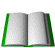 Алгоритм открывания двери
Алгоритм открывания двери.
Достать  ключ  из  кармана
Вставить ключ  в  замочную  скважину
Повернуть ключ  2  раза  против часовой  стрелки
Вынуть ключ
Алгоритм покупки хлеба:
Взять у мамы деньги
Пойти в магазин
Выбрать нужный хлеб
Оплатить стоимость покупки
Принести хлеб домой
Понятие алгоритма
Последовательность действий направленная  на  достижение цели  называется  алгоритмом
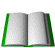 Определение темы урока
«Алгоритмы в повседневной жизни»
Цели урока
Образовательная: познакомимся с основными понятиями темы «Алгоритм в повседневной жизни» с применением технологии личностно-ориентированного обучения и проблемного обучения; выучить способы записи алгоритма, определить виды алгоритма в повседневной жизни; 
Развивающая: развить умение составлять алгоритмы и записывание их разными способами; развивать алгоритмическое мышление, умение анализировать и делать выводы, 
Воспитательная: воспитывать стремление к получению новых знаний, культуры межличностных взаимоотношений.
Определение нового понятия
Алгоритмизация-процесс разработки алгоритма для  
             решения  задачи.
           Исполнитель -  тот, кто будет  выполнять алгоритм.
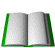 Этапы  разработки алгоритма
Алгоритм  должен  быть представлен  в  форме,  понятной  человеку,  который  его  разрабатывает.
- Алгоритм  должен  быть  представлен  в  форме,  понятной тому  объекту,  который будет  выполнять  алгоритм
Написать, сказать, нарисовать
Словесная Форма алгоритмов
Пример: Алгоритм «Подготовка к рисованию»
Надеть халат 
Расстелить бумагу на столе
Открыть баночку с краской
Окунуть в банку кисть
Рисовать на бумаге
Рисунок ст. 111 учебника
Графическая форма алгоритма
1. Выкопать яму                                             2. Опустить в ямку
                                                                                       саженец
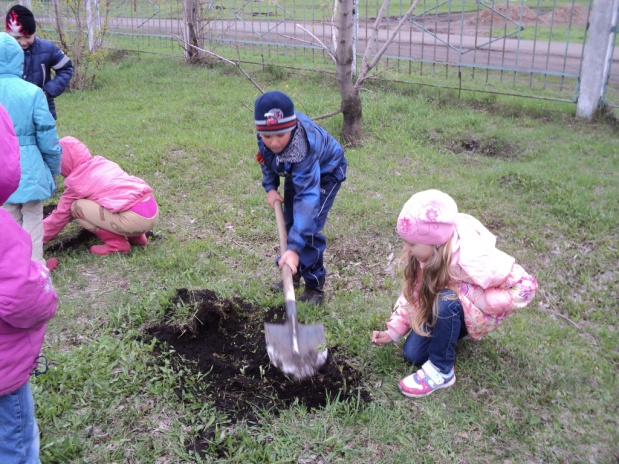 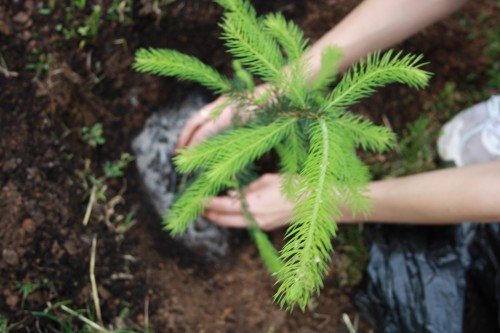 3.Засыпать ямку с 
саженцем землей
4. Полить саженец водой
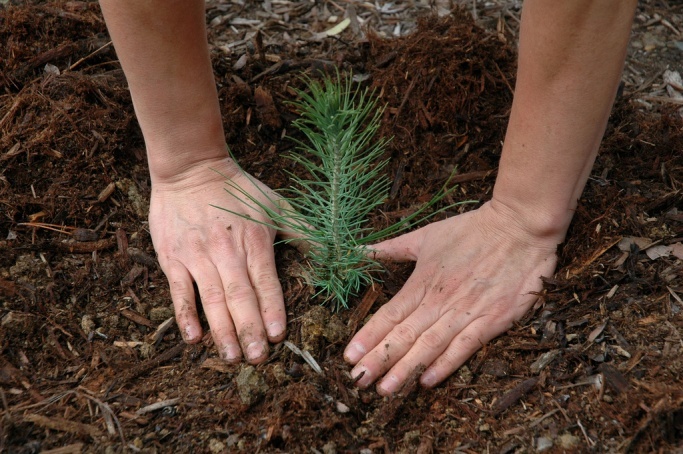 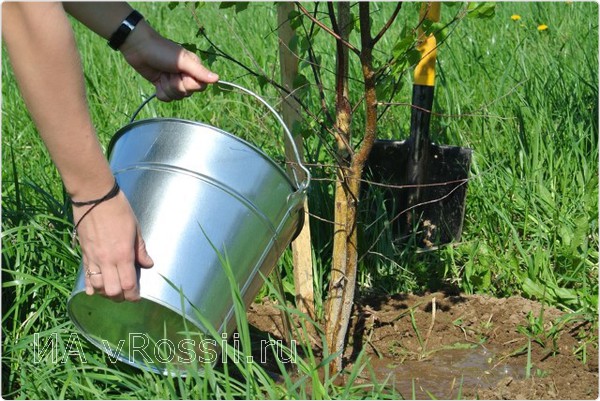 Блок-схемы как форма алгоритма
С помощью блок-схемы данный алгоритм можно изобразить так:
Начало
Выкопать в земле ямку
Опустить в ямку саженец
Засыпать ямку с саженцем землей
Полить саженец водой
Конец
Определение программы
Программа-это  алгоритм,  записанный  на  языке  понятном  компьютеру
Запись алгоритма
Правильное оформление алгоритма
Домашнее задание
Прочитать параграфы 14 - 16
Выполнить задания письменно в  тетради  С.65 №2,4 
Оформить  мини  книжку,  в  которой  описаны:
Определение  алгоритма
Формы  представления алгоритма
Приведен  пример  собственного алгоритма
Критерии оценки практической  работы
5 заданий  - оценка 5     
 4 задания  - оценка 4        
3 задания  - оценка 3